Presentatie De Peel
Beste vriend of vijand?
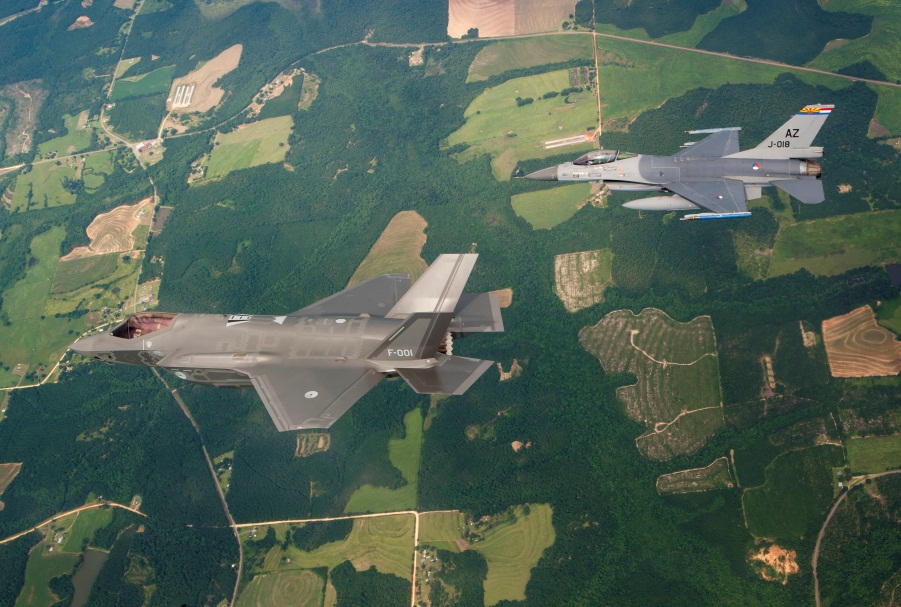 Inhoud presentatie
Waarom luchthavenbesluit en reactivering?

Wat is een luchthavenbesluit?

Wat wil Defensie met de luchthaven?

4.  Wanneer gaat dit gebeuren?

5.  Procedure voorbereiding luchthavenbesluit

6.  Inspraak en participatie
Waarom luchthavenbesluiten reactivering?
Defensie zit voor militaire luchtvaart krap in zijn (geluids)ruimte, vooral na sluiting van Soesterberg, Twente en Valkenburg in vorige decennium

Alle vliegbases zitten nu ‘vol’ of bijna vol, terwijl activiteiten uitbreiden

Wettelijk tot 1 november 2021 de tijd om luchthavenbesluit te maken, ook voor De Peel 

Defensie kan ruimte De Peel niet missen:
Daarom luchthavenbesluit en reactivering
Wat is een 
luchthavenbesluit? (1)
In een luchthavenbesluit wordt vastgelegd welke activiteiten op de luchthaven worden uitgevoerd, met welke middelen (vliegtuigen, helikopters, drones, e.d.), en met welke intensiteit,

wat de openingstijden zijn,

en welke beperkingengebieden bij de luchthaven horen (o.a. beperkingen voor woningbouw en hoogbouw en andere activiteiten vlakbij de luchthaven)
Wat is een 
luchthavenbesluit? (2)
Vanwege het belang van een luchthavenbesluit zowel voor Defensie als voor de omgeving wordt een zware procedure doorlopen met
 
▪ een milieueffectrapportage 
▪ advisering door Commissie m.e.r.
▪ twee maal ter inzagelegging
▪ ambtelijk en bestuurlijk overleg met de regio
▪ behandeling Ministerraad
▪ advisering door Raad van State
▪ mogelijkheid tot bezwaar
Plannen voor militaire luchthaven
In milieueffectrapportage worden verschillende varianten doorgerekend

Maximale variant: deployable operating base voor 12 jachtvliegtuigen die ongeveer 3 x 6 weken per jaar op De Peel opereren: 1800 sorties per jaar

Daarnaast helikopteroperaties, ongeveer op het huidige niveau

+ dirtstrip voor operaties Hercules met luchtmobiele brigade
Maximale variant
1800 sorties = 3600 vliegbewegingen

Dit is het plafond, dat uitgaat van operaties van jachtvliegtuigen overdag

Avond-/nachtvluchten tellen zwaarder, dan dus minder vliegbewegingen

En vliegbewegingen van andere vliegtuigen en helikopters gaan van dit totaal aantal vliegbewegingen af
▪ Naam locatie blijft ‘Luitenant-generaal Bestkazerne’

▪ Grondgebonden Luchtverdedigingscommando blijft
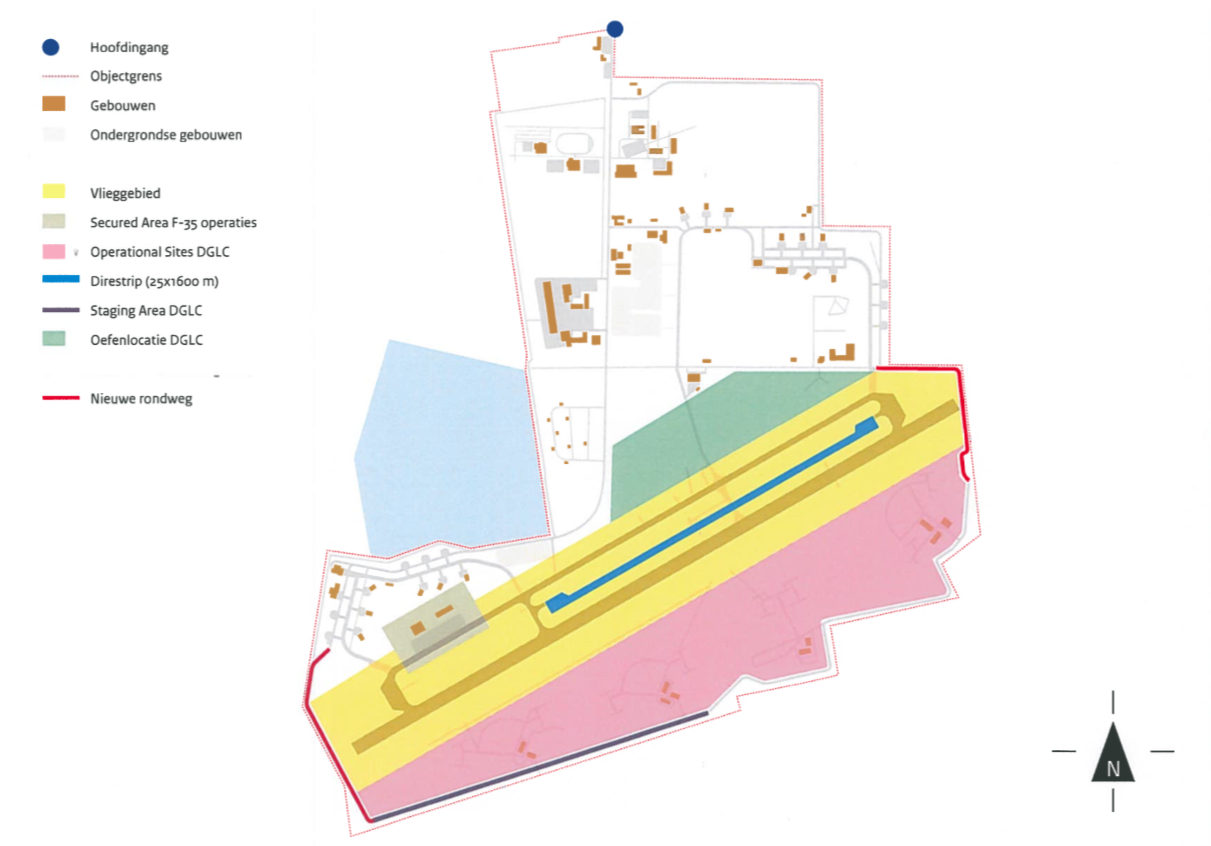 Waneer gaat dit gebeuren?
▪ Totdat het luchthavenbesluit in werking treedt blijft     huidige gebruik gehandhaafd: dus geen voorschot op toekomstige activiteiten

▪ Pas als luchthavenbesluit en vergunningen rond zijn wordt er geïnvesteerd, in de eerste plaats in de vernieuwing van de start- en landingsbaan
Procedure voorbereidingluchthavenbesluit (1)
▪ Juni – aug 2019: concept-notitie reikwijdte en       detailniveau ter inzage 

Informatie en voorlichting

▪ Sept 2019: oprichting Commissie voor Overleg en Voorlichting Milieu (COVM) 

▪ Sept 2019 – mei 2020: uitvoering MER
▪ Juli – okt 2020: overleg over MER en ontw. lucht-
havenbesluit met COVM en andere overheden

Informatie en voorlichting
Procedure voorbereidingluchthavenbesluit (2)
▪ Nov 2020: MER en ontw.LHB naar Commissie m.e.r.
▪ Nov – dec 2020: ter inzagelegging MER en ontw. LHB
▪ Jan – maart 2021: opstellen reactie op zienswijzen
▪ Mei 2021: behandeling ministerraad
▪ Juli 2021: luchthavenbesluit naar Raad van State
▪ Sept. 2021: luchthavenbesluit in Staatsblad
Voor verdere informatie:

www.rijksoverheid.nl/depeel



Voor al uw vragen en opmerkingen:


informatiedepeel@mindef.nl